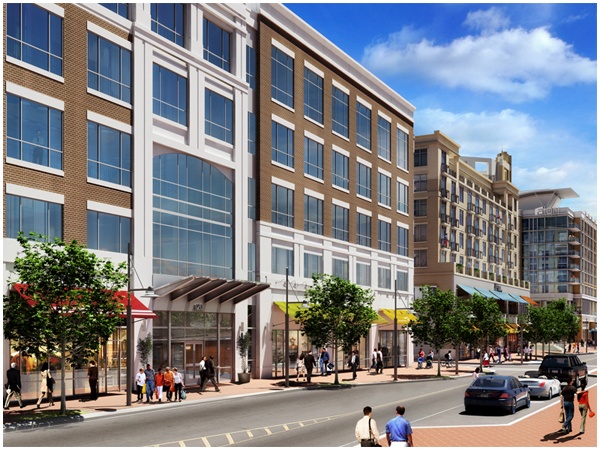 NATIONAL HARBOR BUILDING M
120 Waterfront St. Oxon Hill, Maryland
Ryan Sarazen – Structural Option
Senior Thesis Presentation – Spring 2008
Faculty Consultant – Dr. Lepage
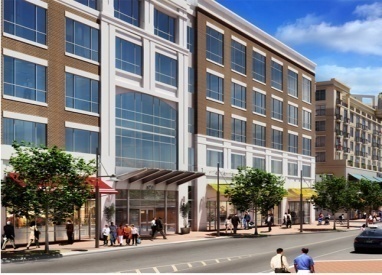 BUILDING LOCATION
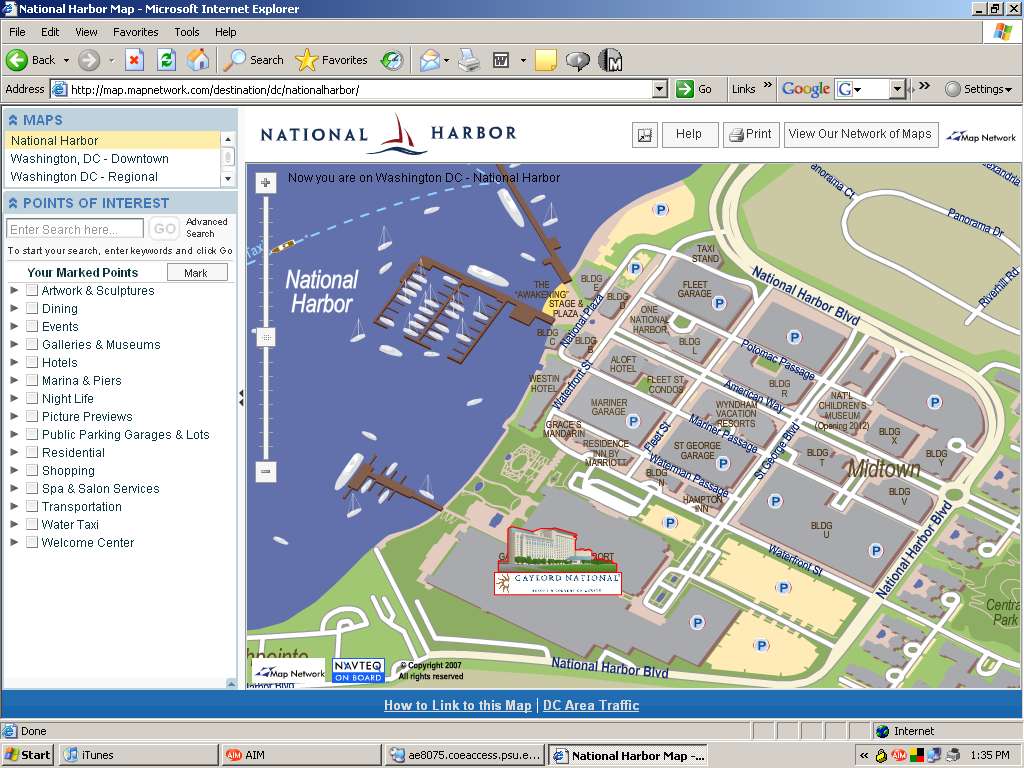 BUILDING M
SITE PLAN FROM WWW.NATIONALHARBOR.COM
RYAN SARAZEN - STRUCTURAL OPTION
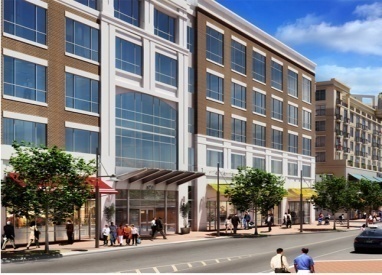 EXISTING BUILDING DATA
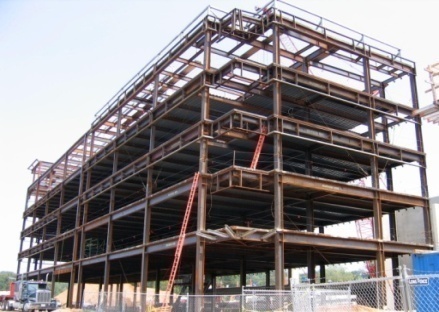 General Data:
Size: 81,801 SF (14,688 Retail, 67,133 Office)
Height: 5 stories – 73’-4” tall
Cost:  9.5 Million Dollars

Structural:
6-1/4” LWC composite slab
Steel Braced and Moment Frame,
	and Masonry Shear Wall Lateral systems
14” sq. precast prestressed concrete piles
4” expansion joint running length of building
      separating adjacent parking structure
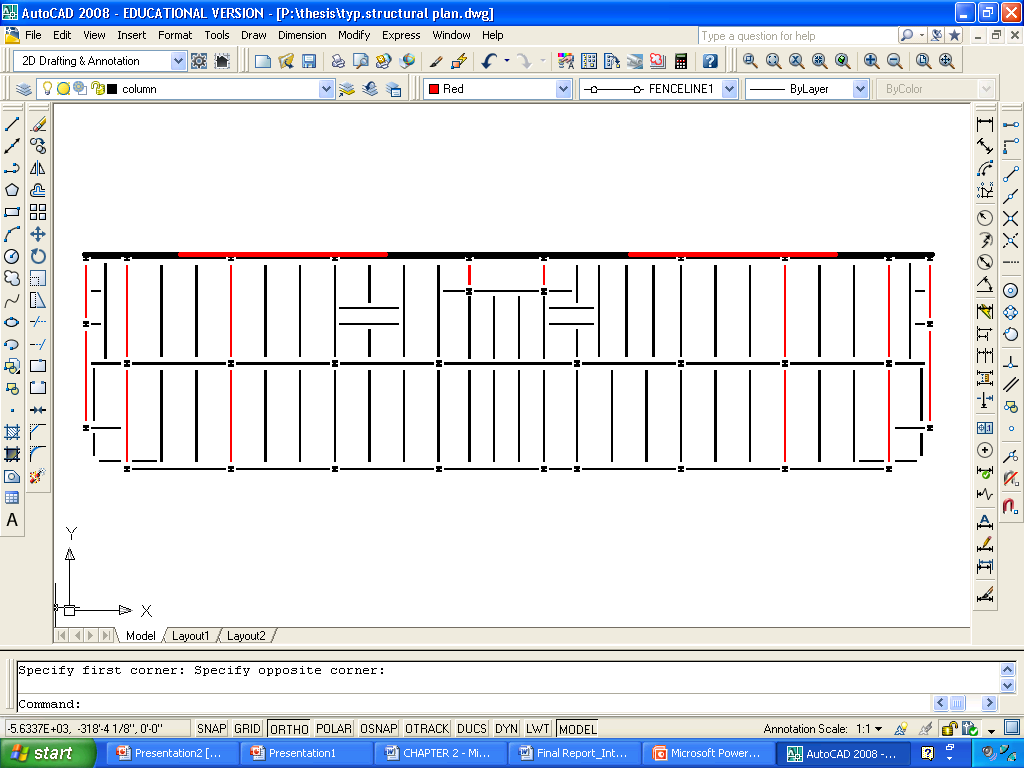 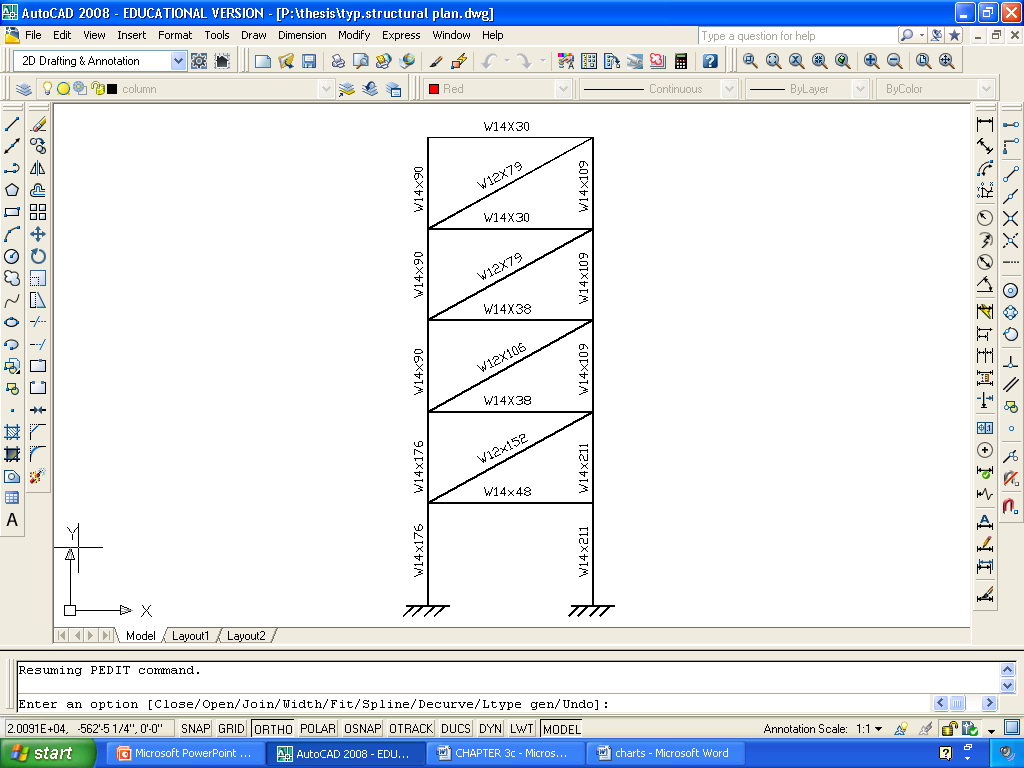 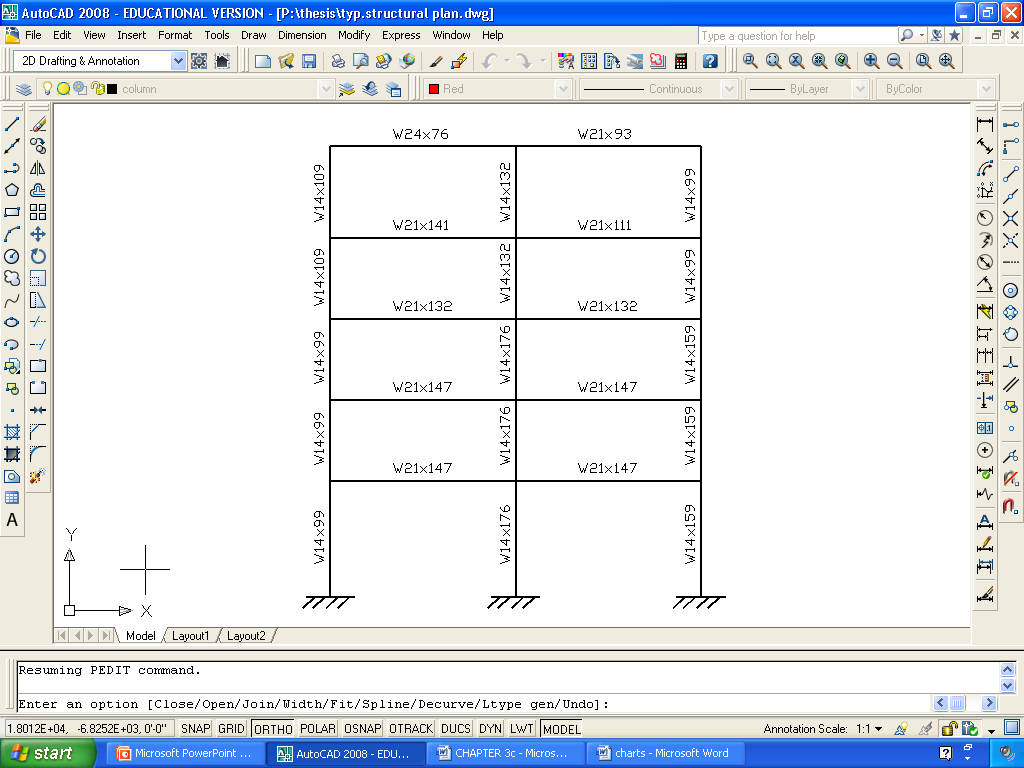 RYAN SARAZEN - STRUCTURAL OPTION
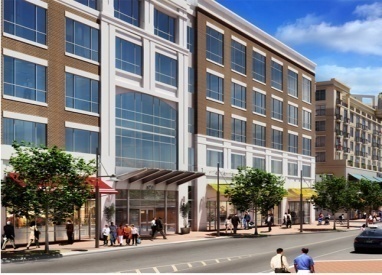 THESIS OBJECTIVES- INTRODUCTION
STRUCTURAL DEPTH -		achieve efficiency of  the steel 					design using a concrete-based 					structure

ARCHITECTURAL FAÇADE -		determine and design the most STUDY BREADTH 			efficient 	wall system for the rear 					façade

CONSTRUCTION INVESTIGATION-	determine effects of  the concrete BREADTH				redesign in terms of cost, 						schedule, and site layout
RYAN SARAZEN - STRUCTURAL OPTION
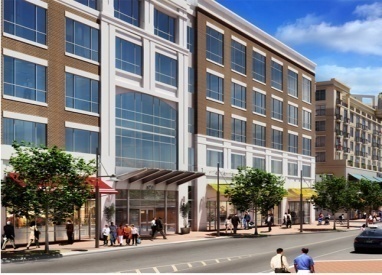 STRUCTURAL DEPTH -
Post-Tension Concrete Redesign
RYAN SARAZEN - STRUCTURAL OPTION
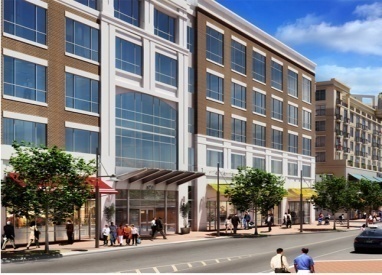 STRUCTURAL DEPTH- GOALS
FLOOR SYSTEM-		design concrete floor system capable of 				spanning 30’ bays without excessive  					structural depth

COLUMN GRID-		attempt to maintain existing column grid

LATERAL SYSTEM-		replace steel moment/braced frames and 				CMU shear walls with concrete lateral 				elements 

FOUNDATION SYSTEM- 	modify existing system to support 					concrete system
RYAN SARAZEN - STRUCTURAL OPTION
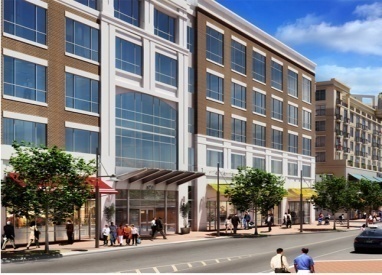 STRUCTURAL DEPTH- PT FLOOR SYSTEM
30’-0” x 30’- 5 ½” typical bay
8” thick slab 
f’c = 5,000 psi
0.6” diameter unbonded tendons
7.5’x7.5’x4” Column Caps for shear reinforcement
Concrete Beams at 40’ span location
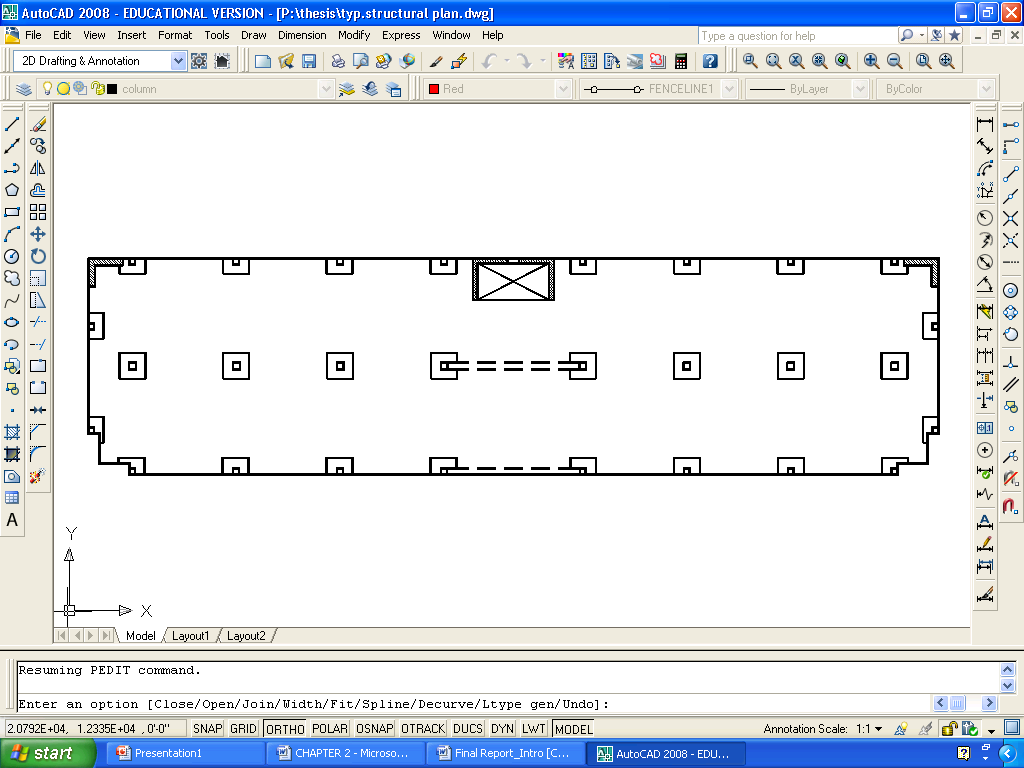 RYAN SARAZEN - STRUCTURAL OPTION
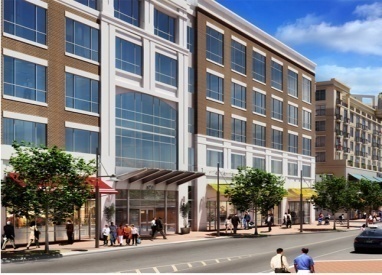 STRUCTURAL DEPTH- PT FLOOR SYSTEM
TYPICAL TENDON LAYOUTS:		
     








		       BANDED				DISTRIBUTED
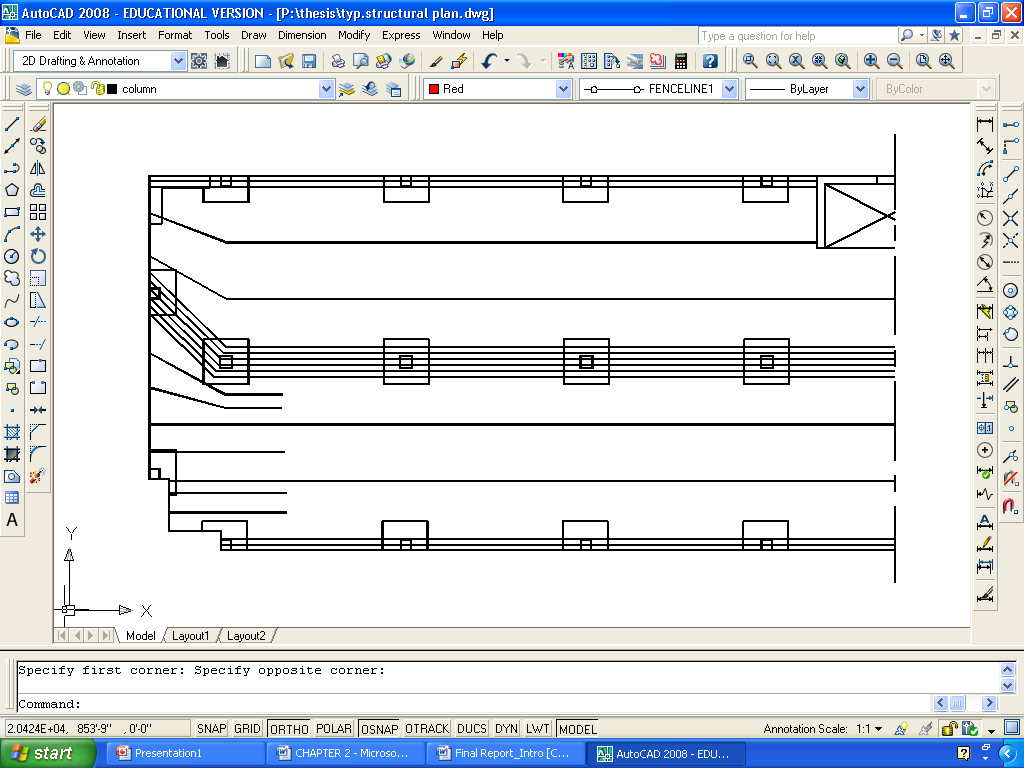 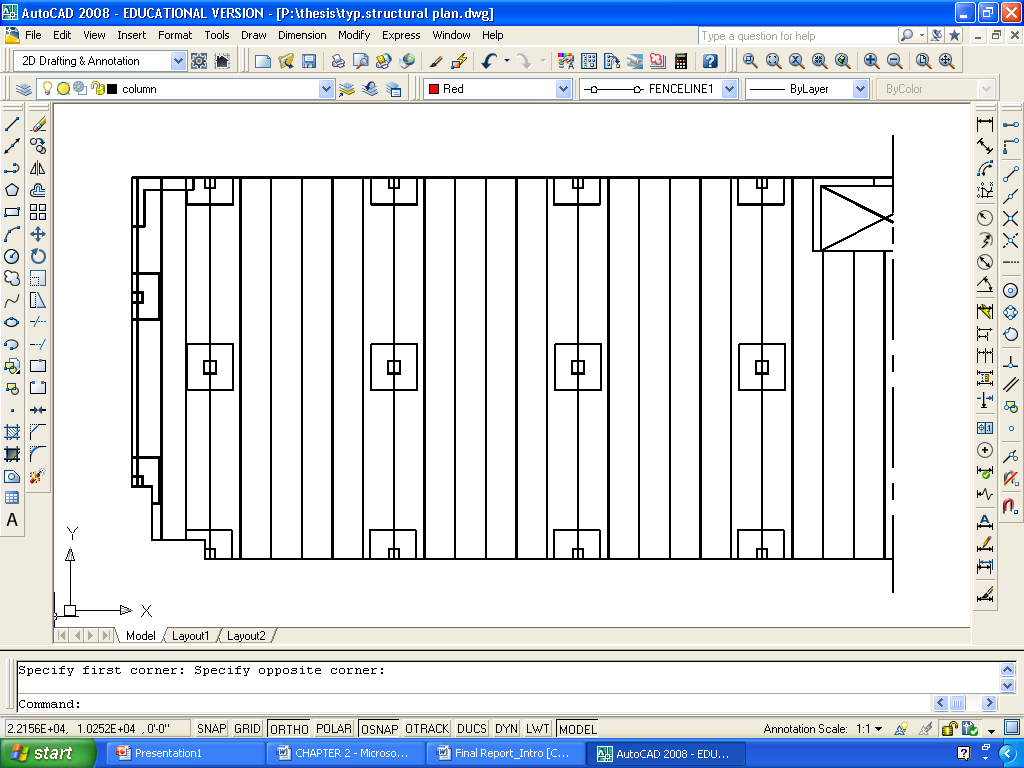 RYAN SARAZEN - STRUCTURAL OPTION
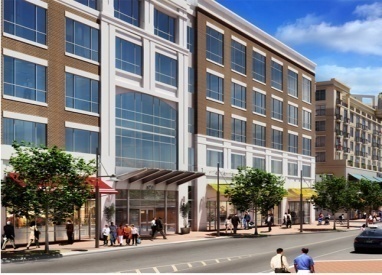 STRUCTURAL DEPTH- COLUMN DESIGN
Attempted to maintain existing column grid which provides open floor plan that is beneficial to office/ retail buildings
Minor changes:  Red Column Removed, Green Columns Added
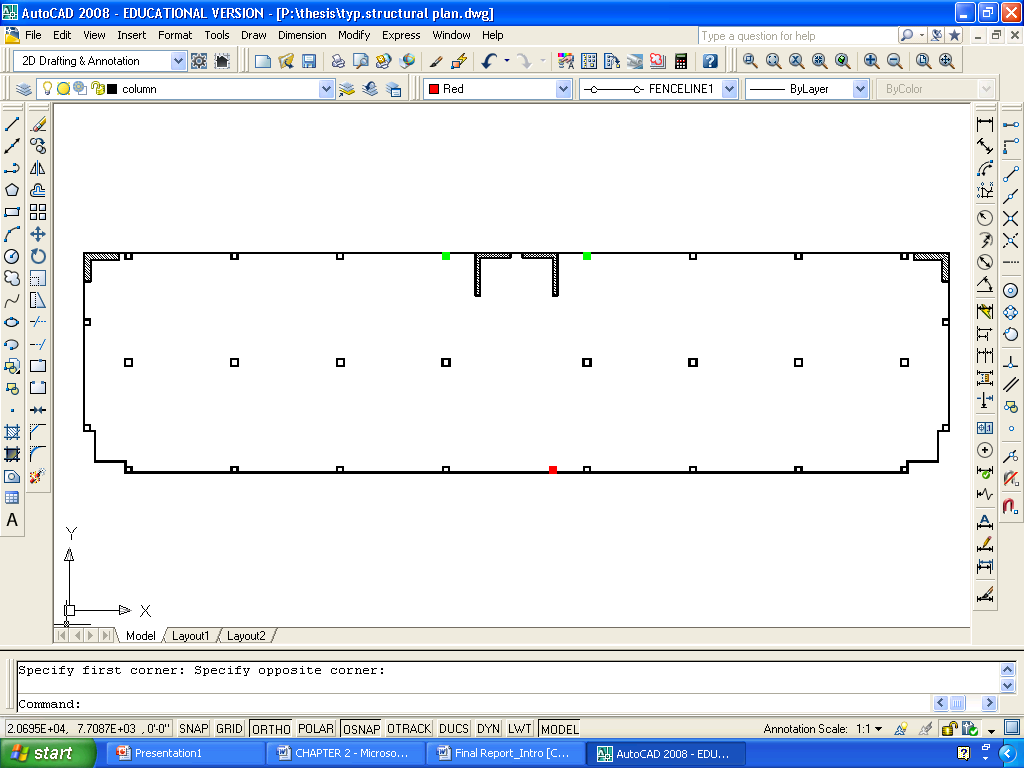 RYAN SARAZEN - STRUCTURAL OPTION
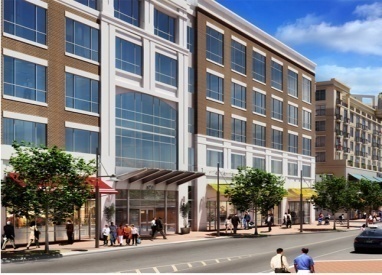 STRUCTURAL DEPTH- COLUMN DESIGN
Columns broken into 2 groups (Exterior and Interior) and designed for the worst case loads of each group.
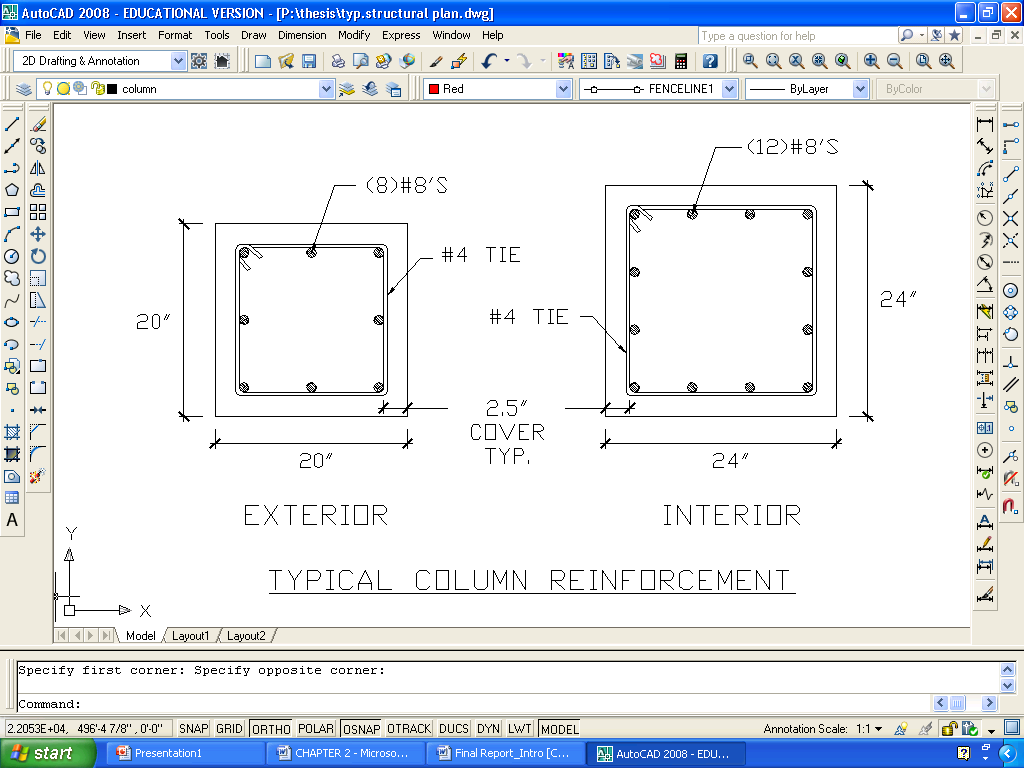 RYAN SARAZEN - STRUCTURAL OPTION
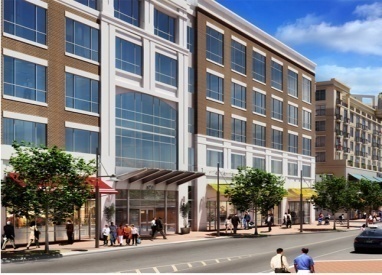 STRUCTURAL DEPTH- LATERAL SYSTEM
REINFORCED CONCRETE SHEAR WALLS
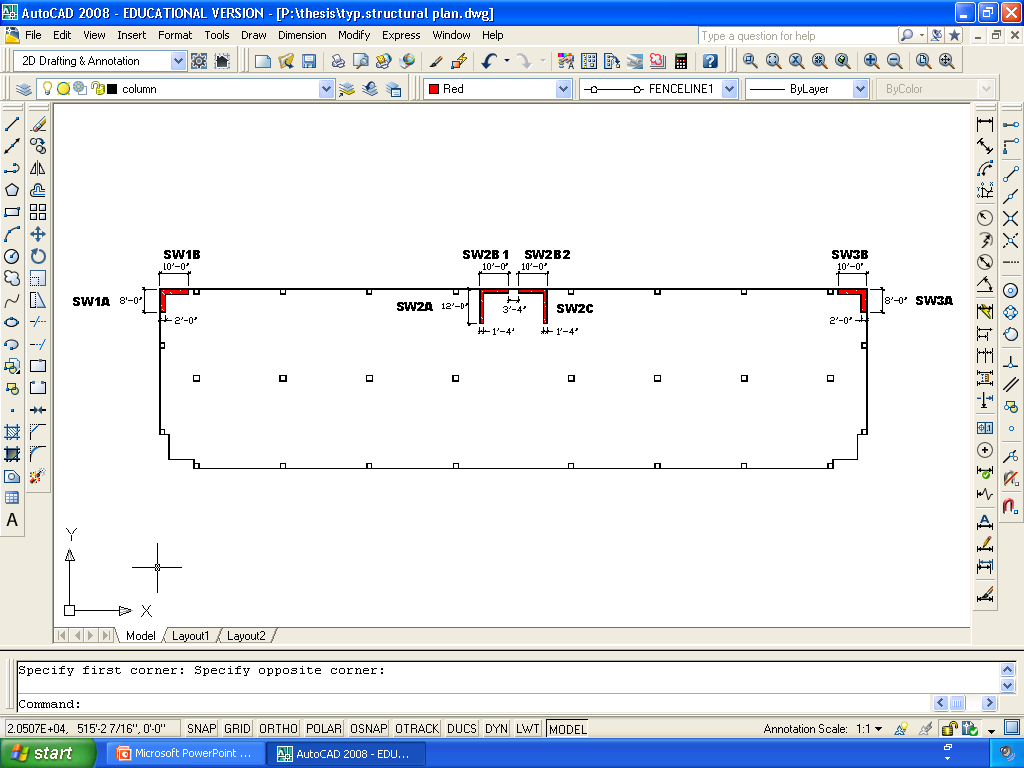 RYAN SARAZEN - STRUCTURAL OPTION
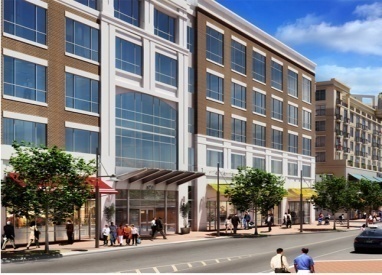 STRUCTURAL DEPTH- LATERAL SYSTEM
CONTROLLING LOADS
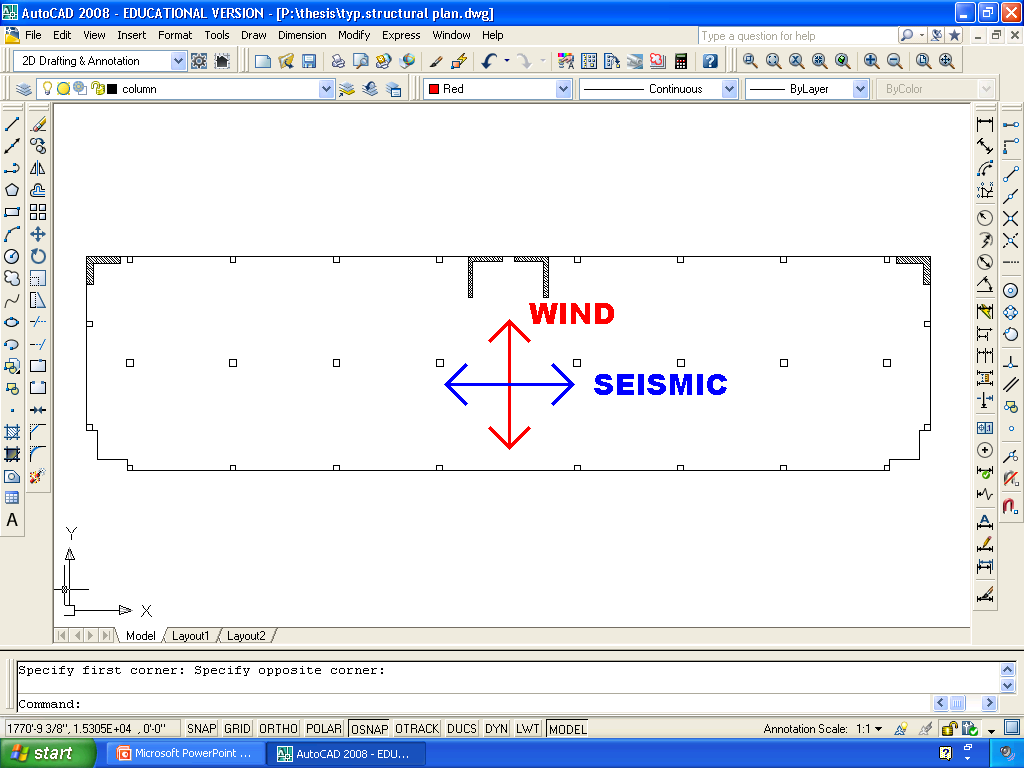 RYAN SARAZEN - STRUCTURAL OPTION
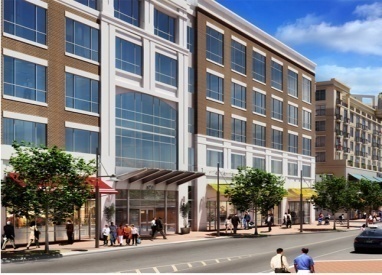 STRUCTURAL DEPTH- LATERAL SYSTEM
ETABS MODEL CREATED FOR LATERAL ANAYLYSIS
Modal Analysis Run to Determine Building Period





Model Used to Distribute Lateral Loads Based on Relative Stiffness
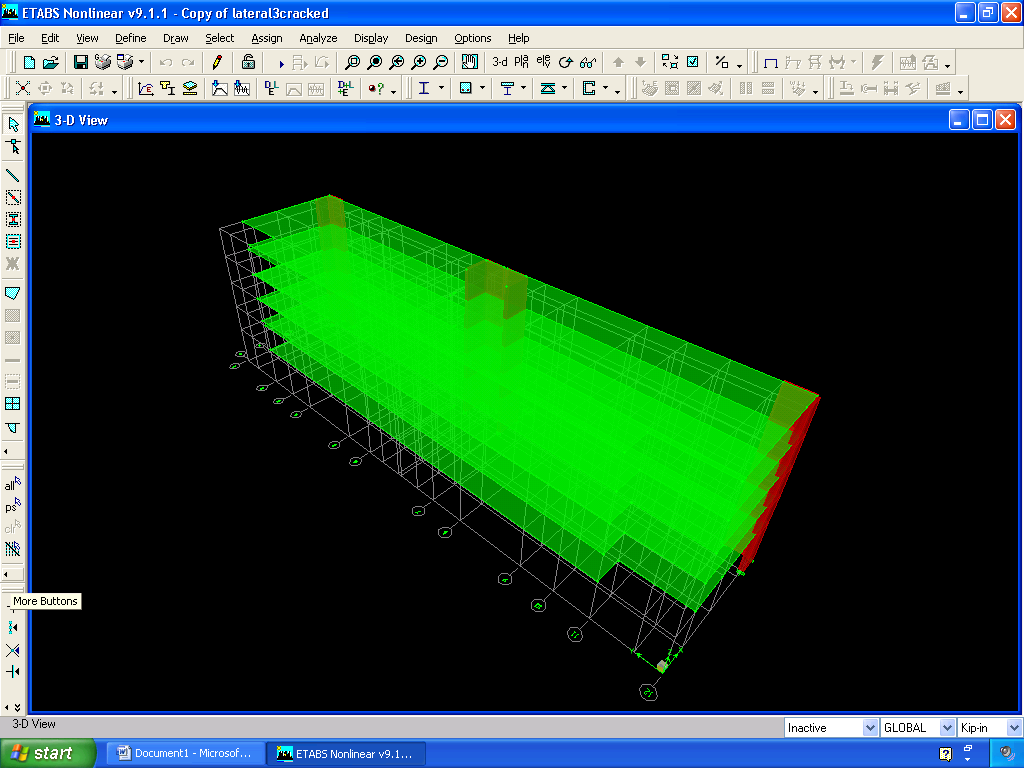 RYAN SARAZEN - STRUCTURAL OPTION
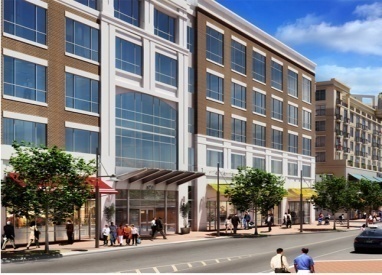 STRUCTURAL DEPTH- LATERAL SYSTEM
TYPICAL SHEAR WALL REINFORCING DESIGNS
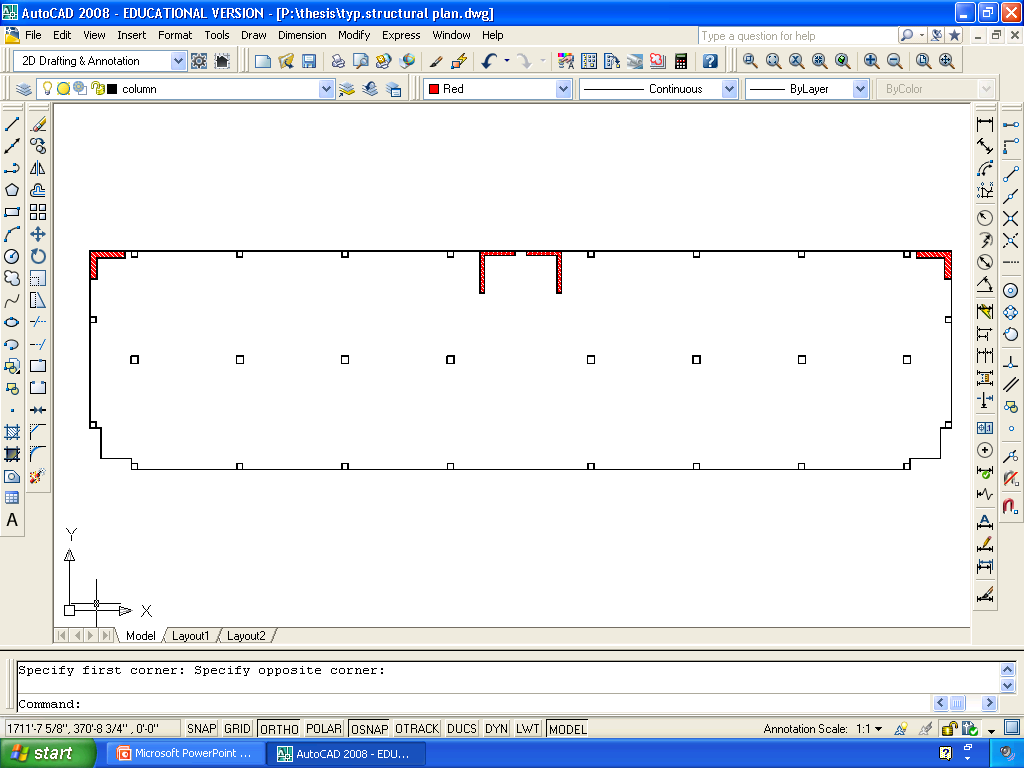 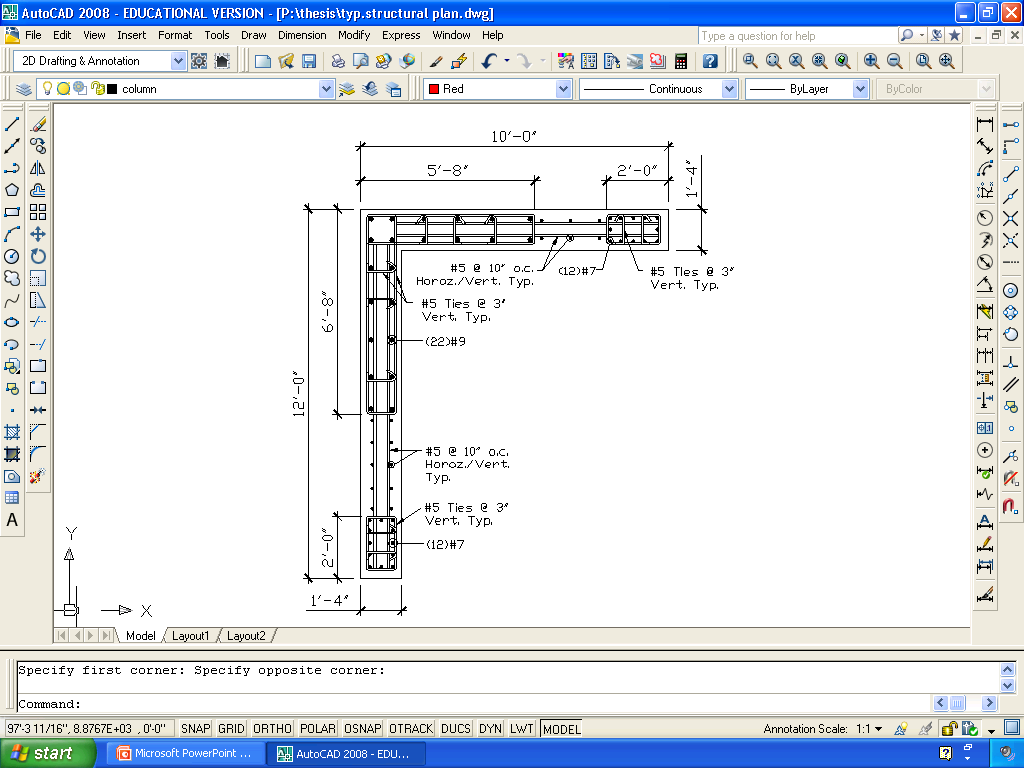 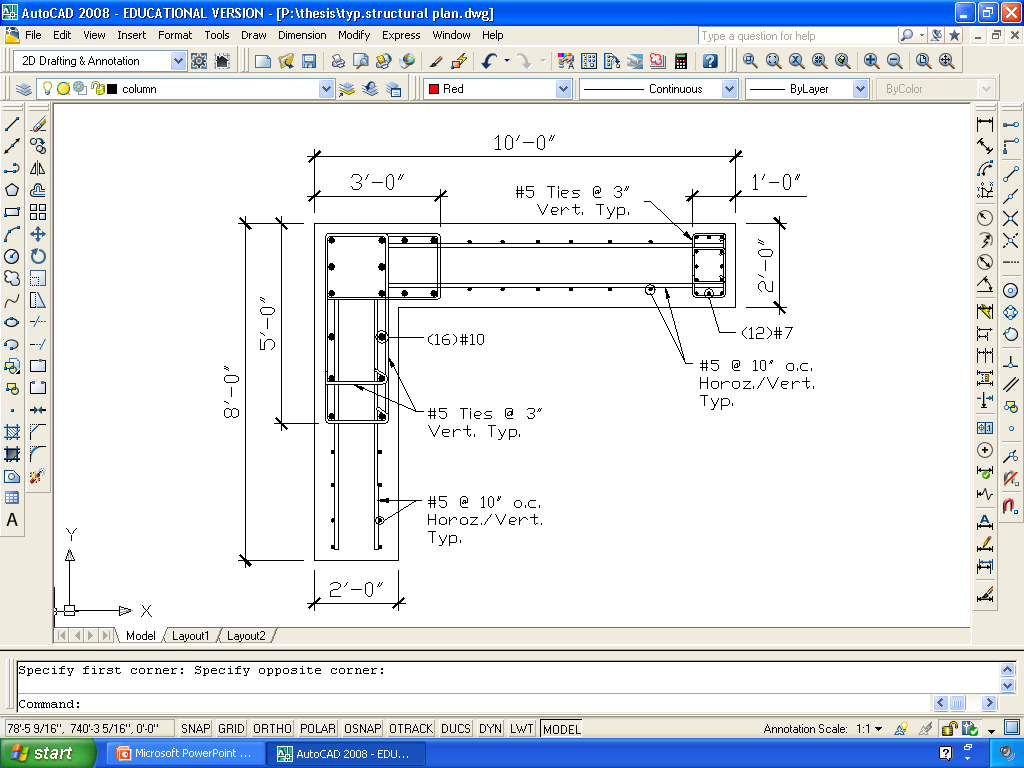 SHEAR WALL 1/3
SHEAR WALL 2
RYAN SARAZEN - STRUCTURAL OPTION
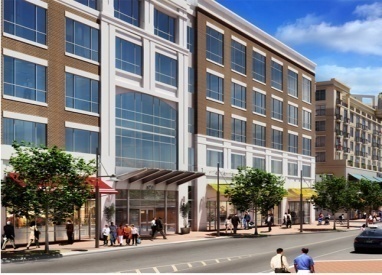 STRUCTURAL DEPTH- LATERAL SYSTEM
STRUCTURE DRIFT AND DISPLACEMENT LIMITS
TRANSVERSE DIRECTION – 1.6 WIND






LONGITUDINAL DIRECTION – 1.0 SEISMIC
RYAN SARAZEN - STRUCTURAL OPTION
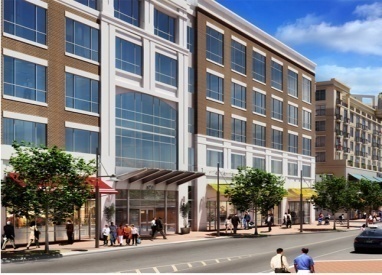 STRUCTURAL DEPTH- FOUNDATION
FOUNDATION SYSTEM CONSISTS OF 14” SQ. PRECAST PRESTRESSED  CONCRETE PILES




LOAD ACCUMULATION AT TYPICAL FOUNDATION LOCATIONS
RYAN SARAZEN - STRUCTURAL OPTION
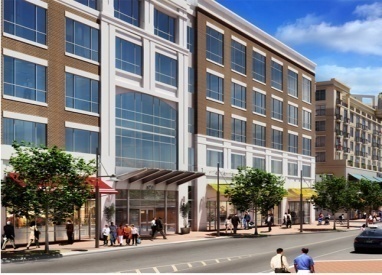 STRUCTURAL DEPTH- FOUNDATION
FOUNDATION MODIFICATIONS
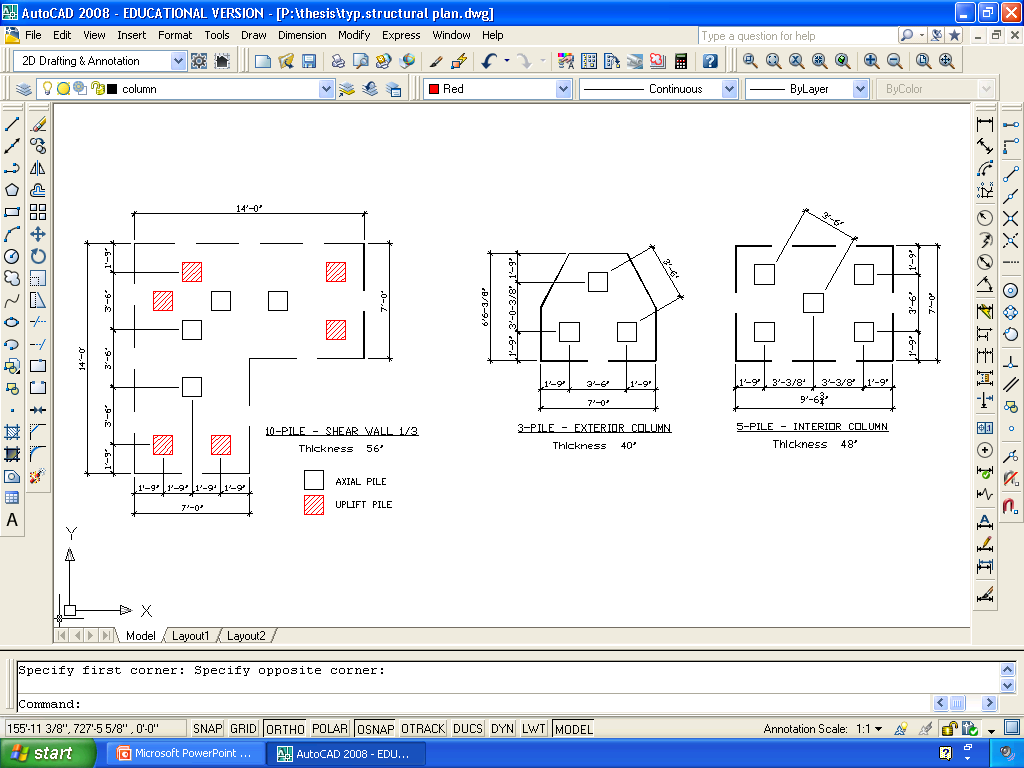 RYAN SARAZEN - STRUCTURAL OPTION
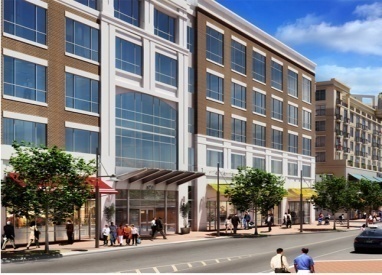 ARCHITECTURAL FAÇADE STUDY-
Precast Wall Design
RYAN SARAZEN - STRUCTURAL OPTION
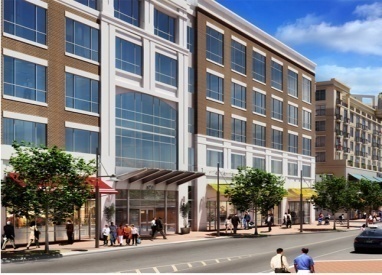 FAÇADE STUDY- GOALS
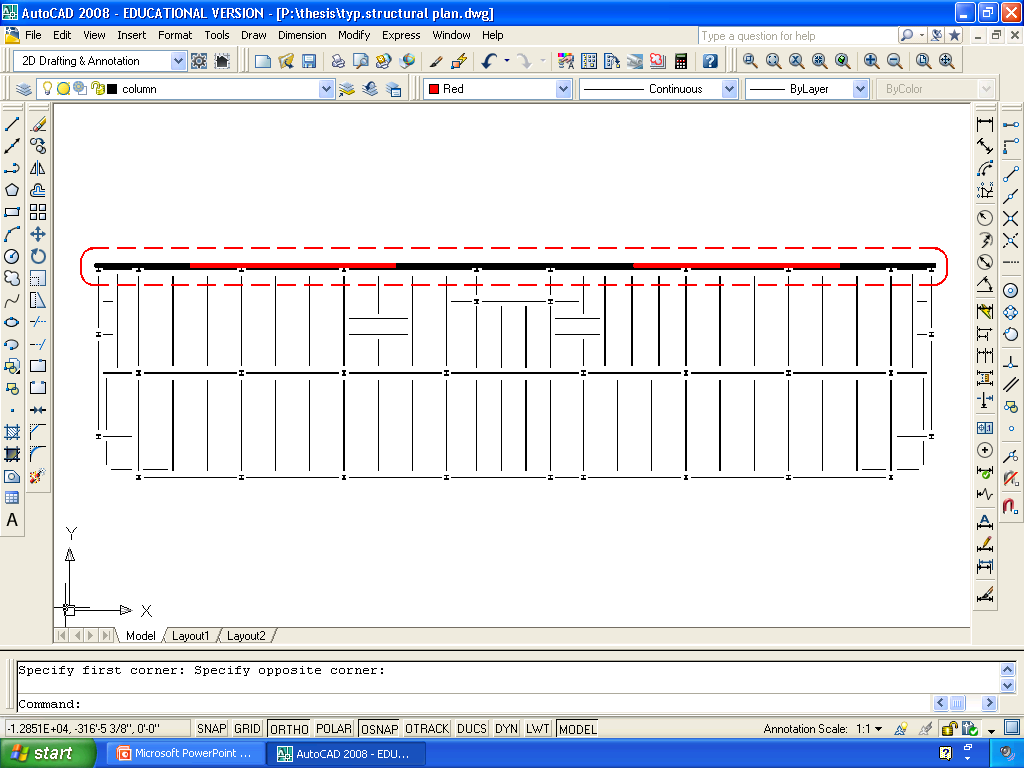 REPLACE REAR FAÇADE
 	OF BUILDING, PREVIOUSLY 
	MASONRY SHEAR WALLS	



DETERMINE MOST APPROPRIATE WALL SYSTEM
CMU Wall System
Poured Concrete Wall System
Precast Concrete Wall System

DESIGN WALL SYSTEM CONSIDERING ARCHITECTURAL ISSUES
Fire Wall Rating – 2 Hour Required
Moisture Penetration
Aesthetics
Cost/Construction
RYAN SARAZEN - STRUCTURAL OPTION
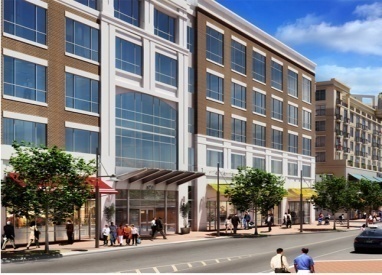 FAÇADE STUDY- SYSTEM COMPARISON
RYAN SARAZEN - STRUCTURAL OPTION
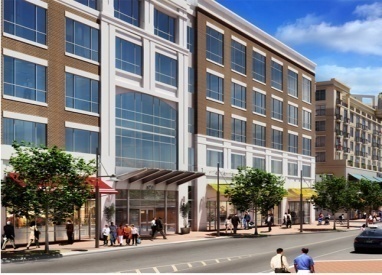 FAÇADE STUDY- PRECAST DESIGN
CONVENTIONAL WALL SYSTEM SELECTED
Only 1 Wythe of precast required
Simple manufacturing/ installation




STACKED PANEL SUPPORT SYSTEM SELECTED
Panels bear on panels below
Eliminate additional gravity load on slab
Only transfer lateral loads to structure
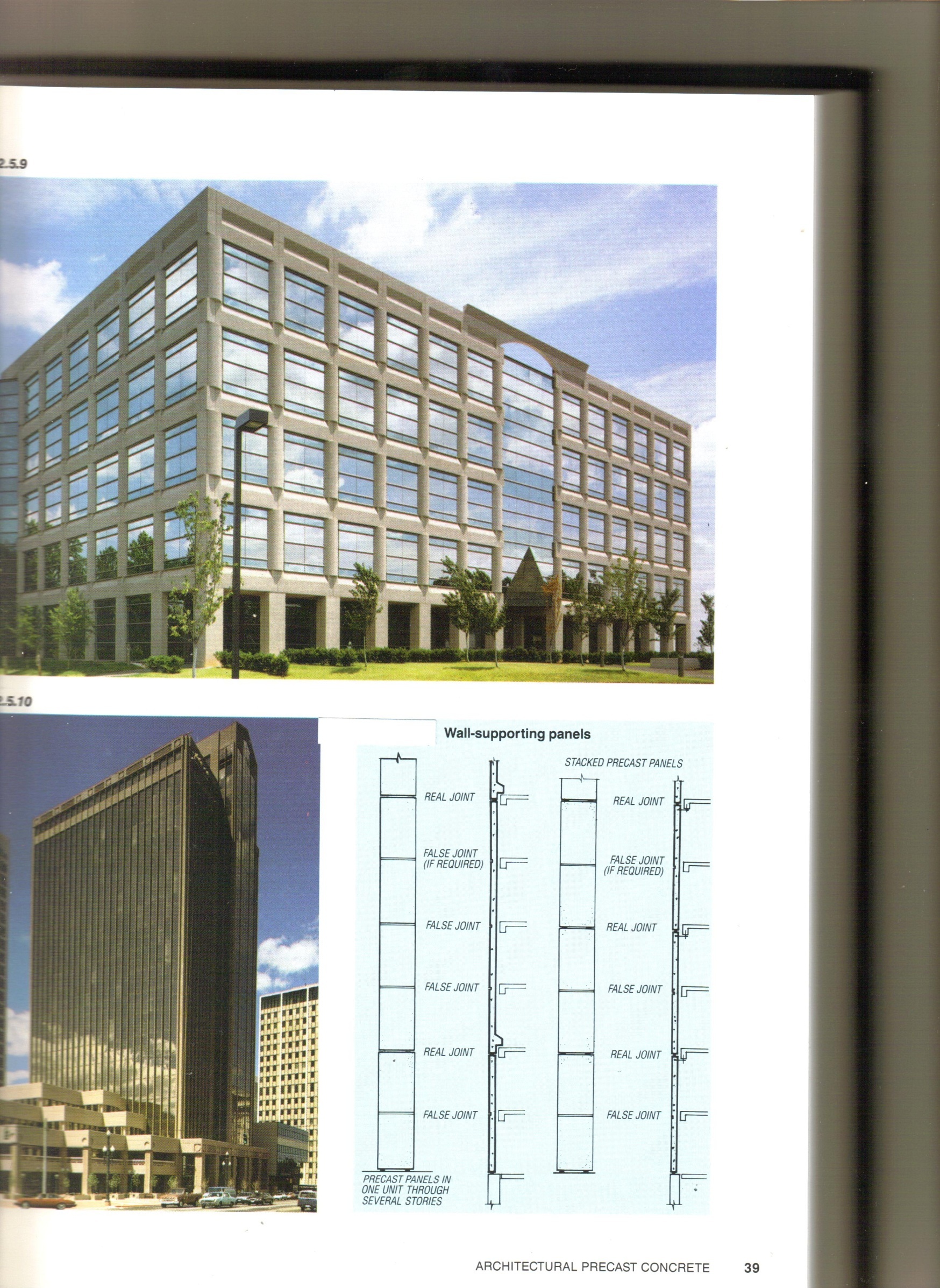 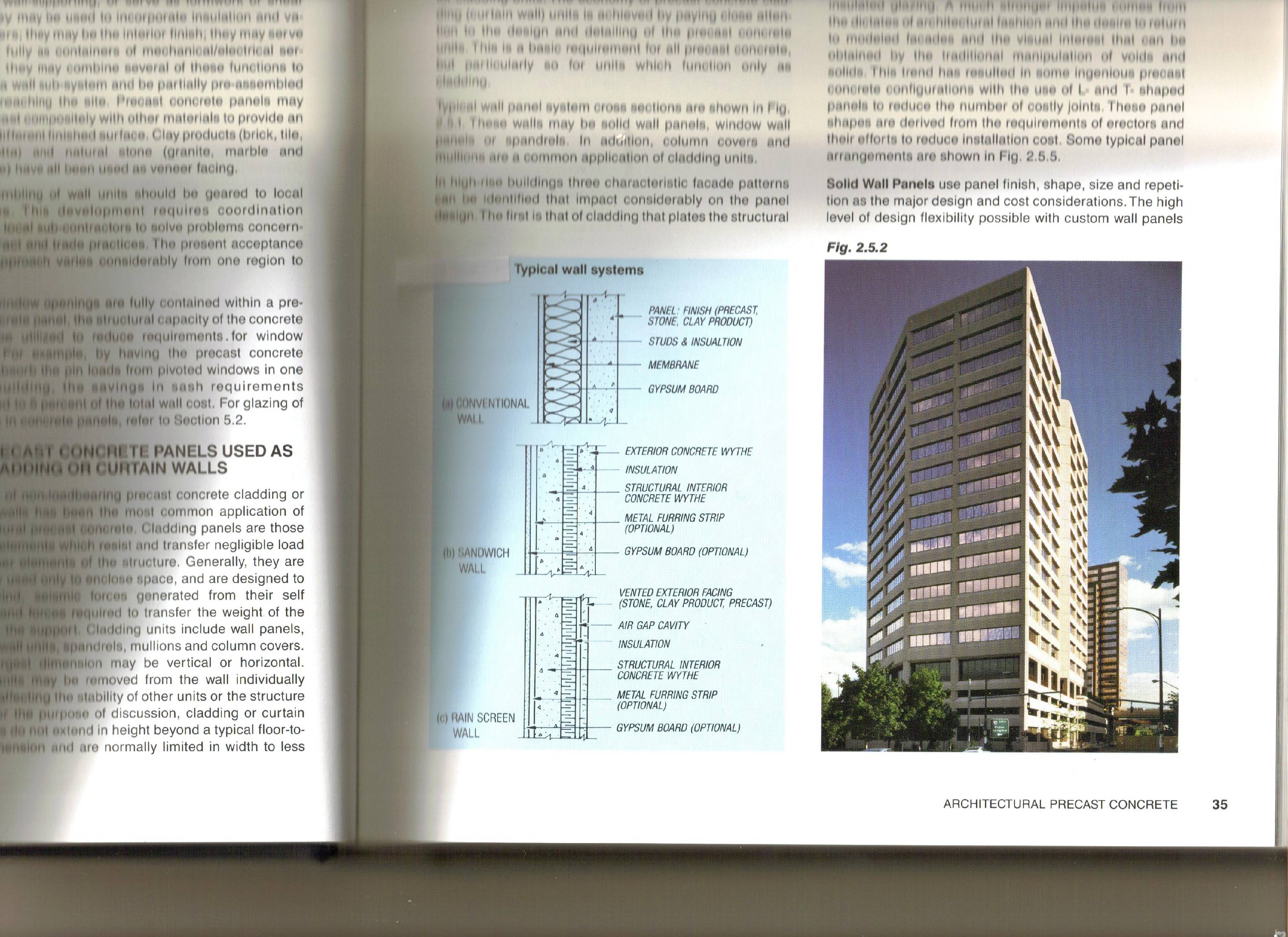 RYAN SARAZEN - STRUCTURAL OPTION
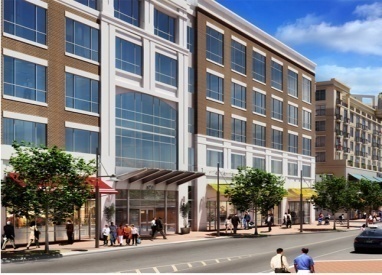 FAÇADE STUDY- PRECAST DESIGN
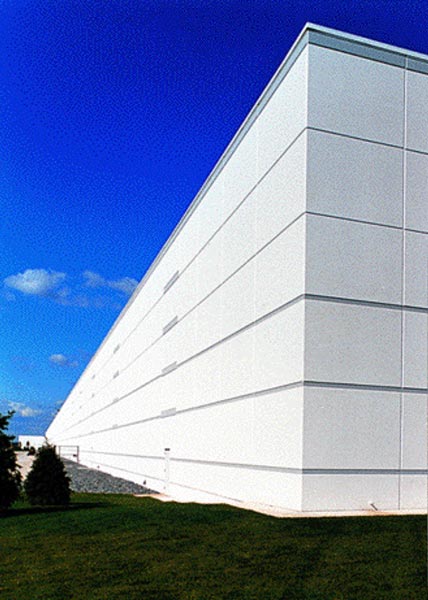 PANEL SELECETION
Repetitive panel layout selected 
30’-8 1/8” x 13’-8” panel typical (1 Bay x 1 Story)


AESTHETIC CONSIDERATIONS
Not high priority for this application
Aesthetic enhancements can account for large percent of total cost
Aggregate    5-20%
Cement	     4-8%
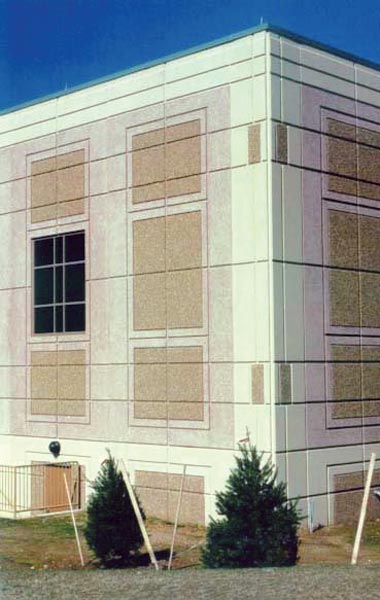 RYAN SARAZEN - STRUCTURAL OPTION
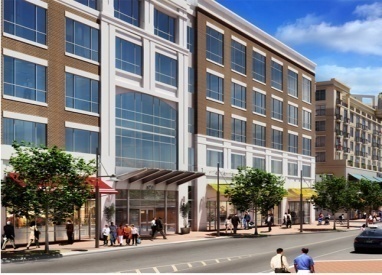 FAÇADE STUDY- PRECAST DESIGN
FIRE RESISTANCE
Used to determine panel thickness
Sand-Lightweight Concrete
Original design called for façade to act as two-hour fire barrier









3.76 ”       4” THICK PANEL
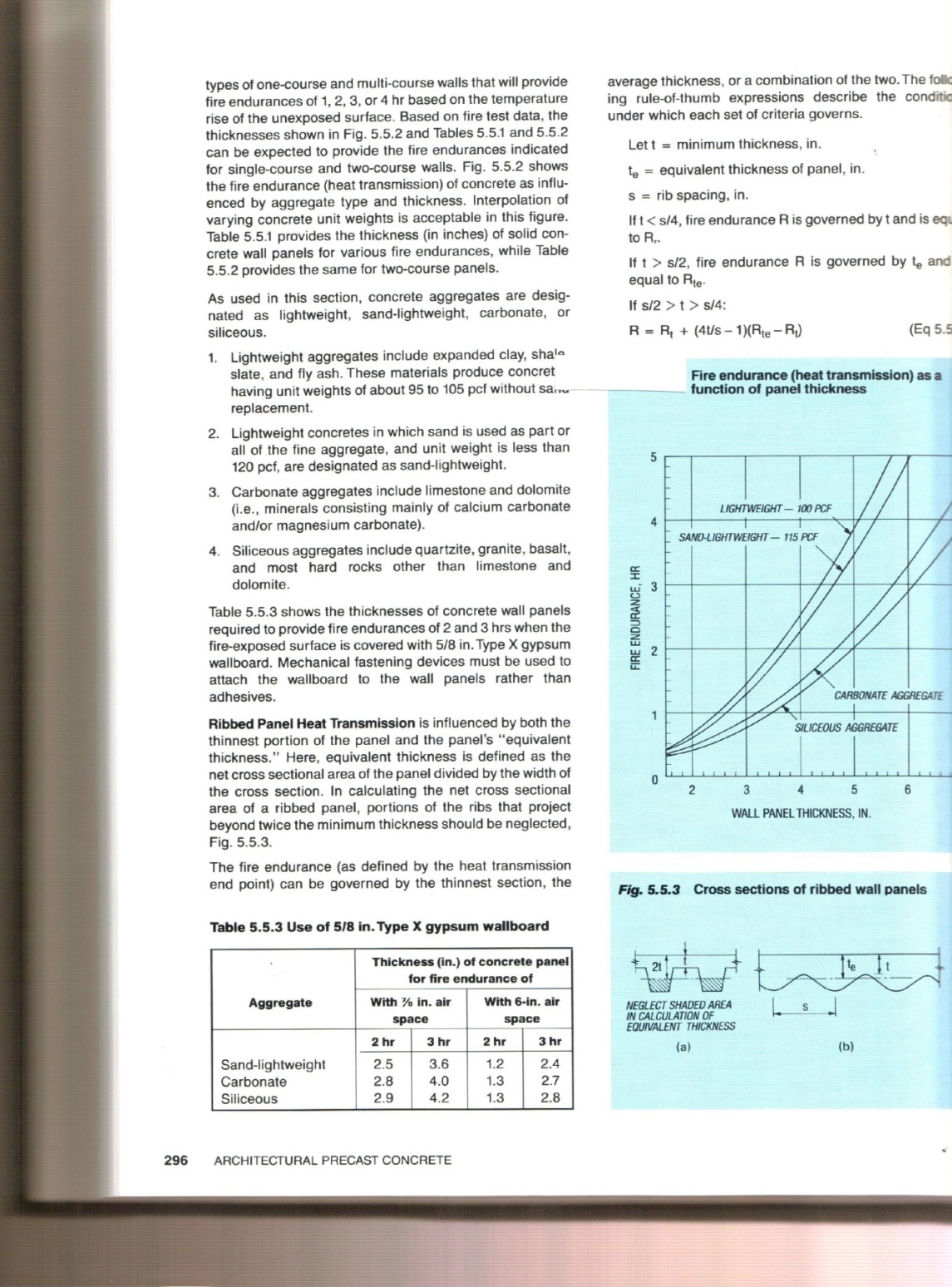 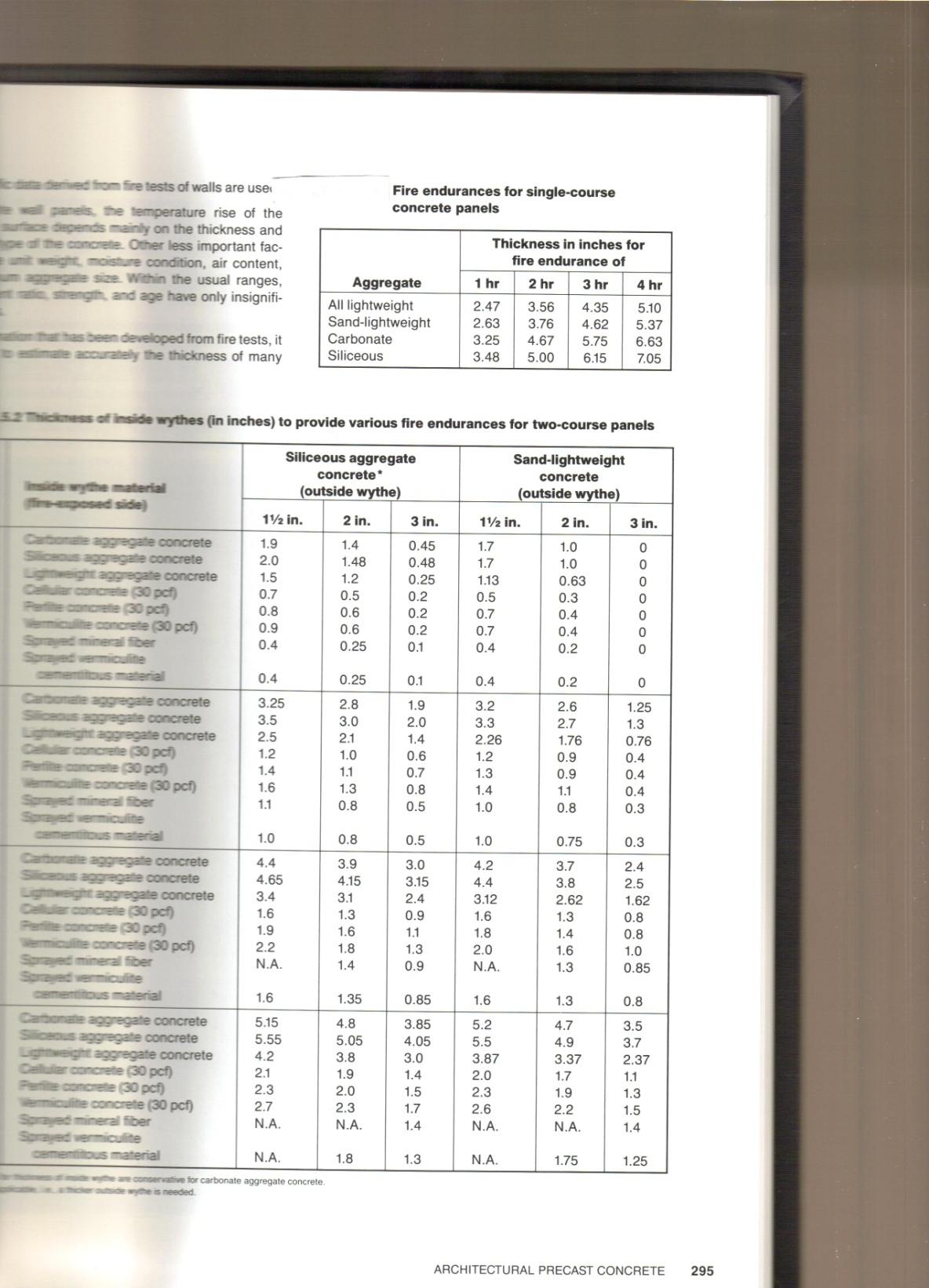 RYAN SARAZEN - STRUCTURAL OPTION
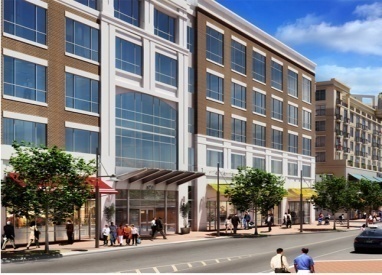 FAÇADE STUDY- PRECAST DESIGN
CONNECTIONS
TYPICAL PANEL
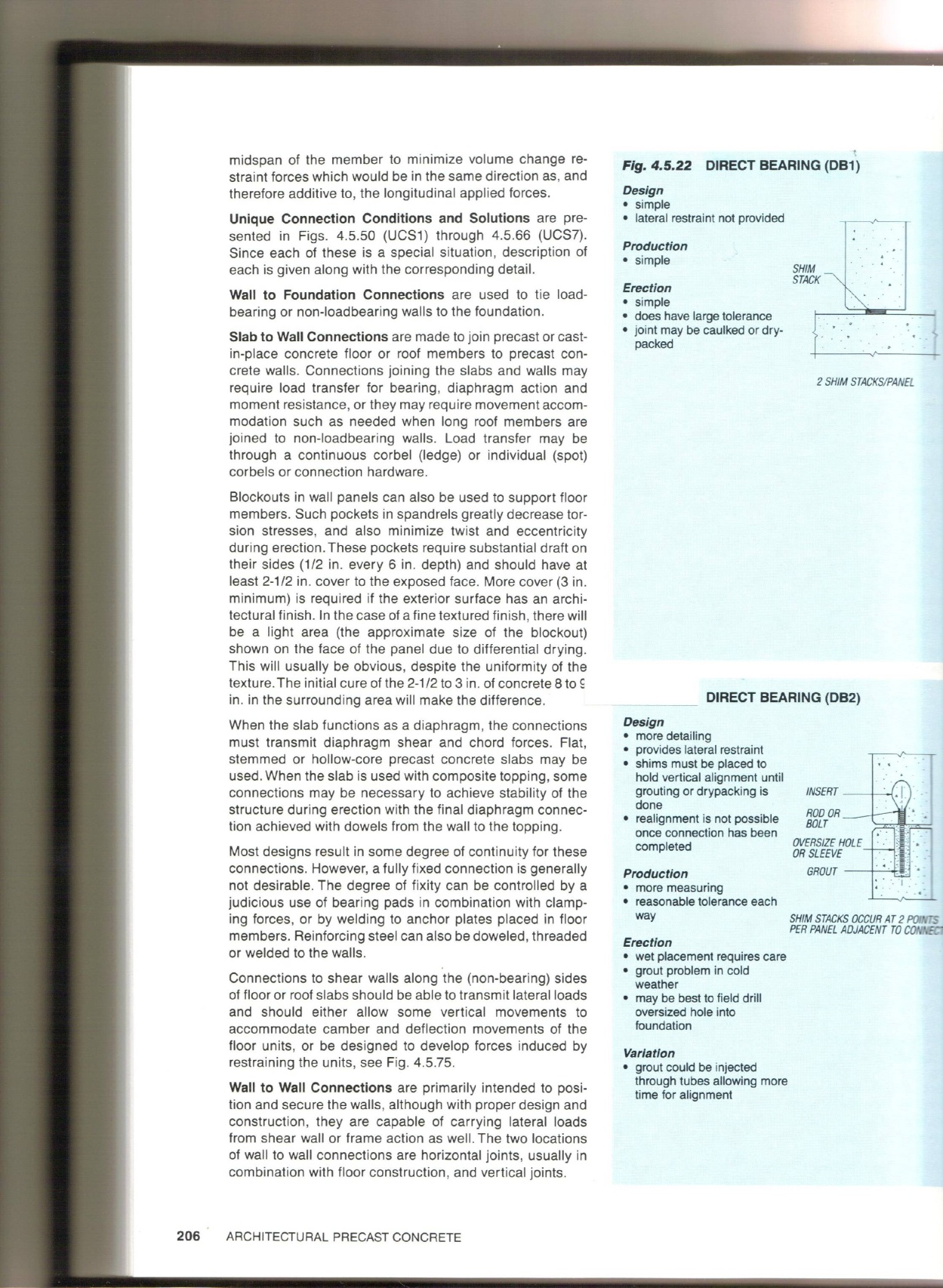 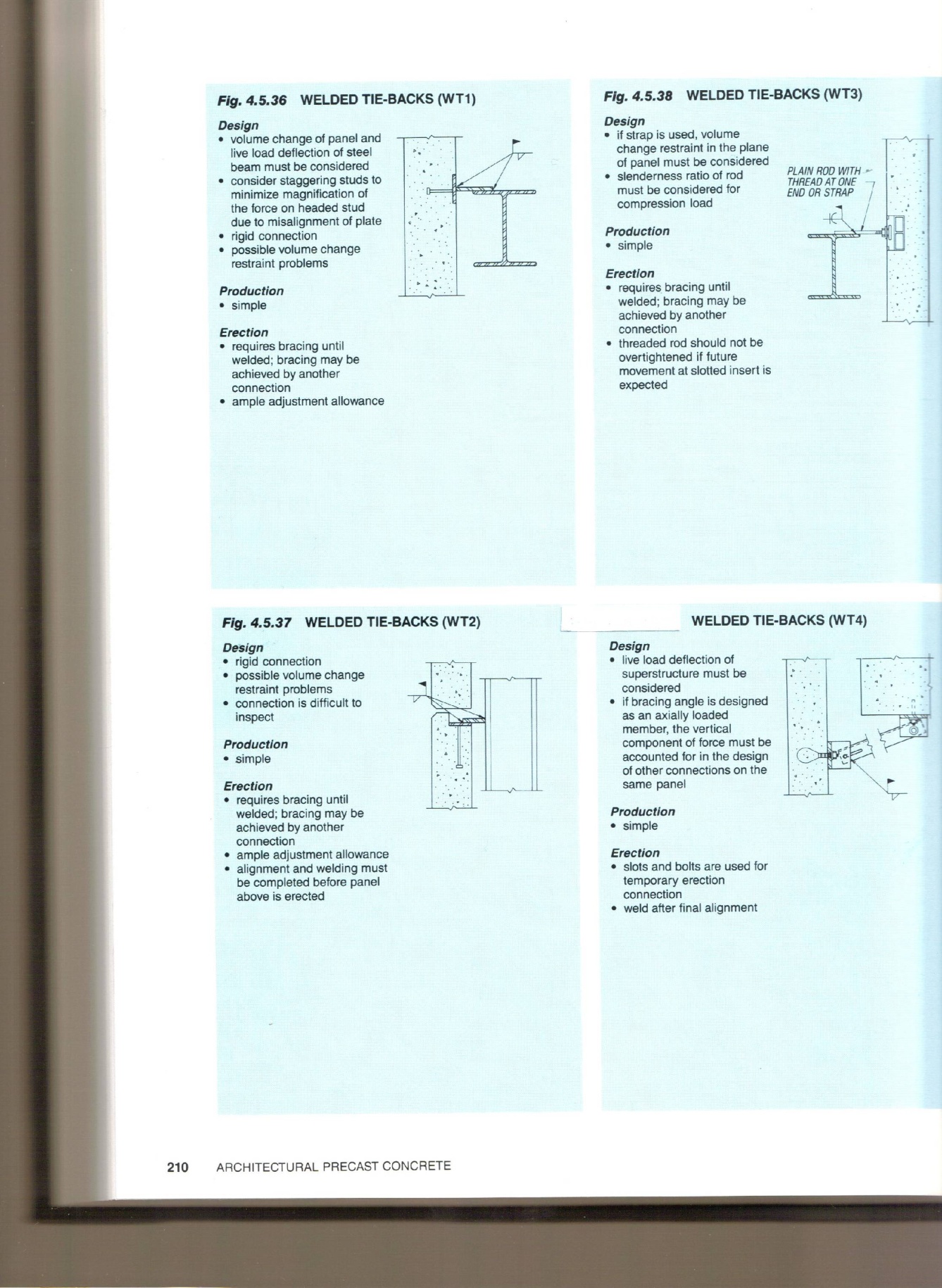 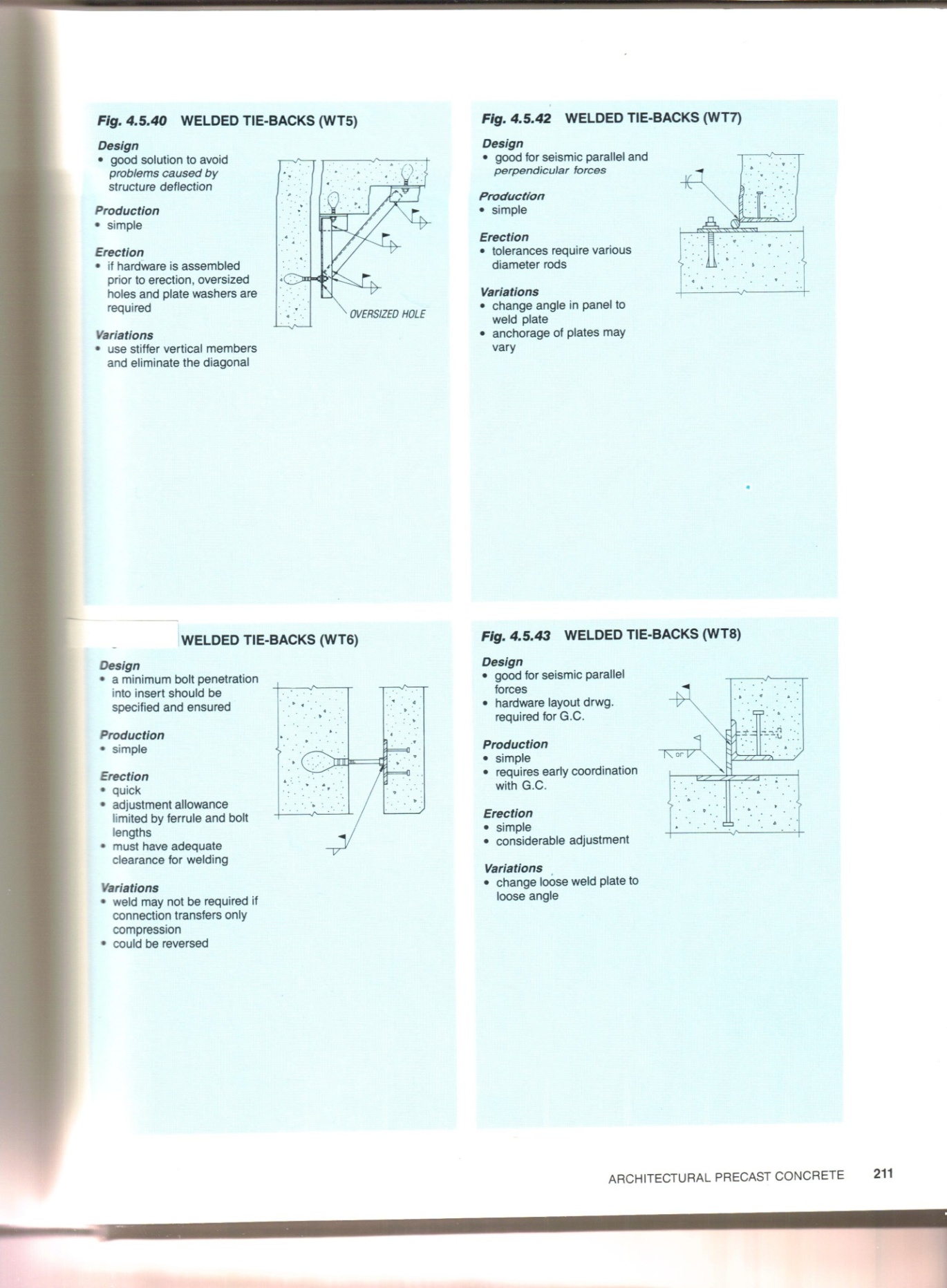 DIRECT BEARING CONNECTION
LATERAL TIE-BACK
CONNECTION
LATERAL TIE-BACK
CONNECTION @ 
SHEAR WALL
RYAN SARAZEN - STRUCTURAL OPTION
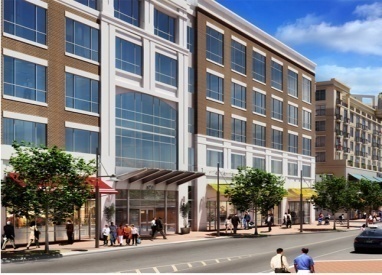 FAÇADE STUDY- PRECAST DESIGN
PANEL AND CONNECTION LAYOUT
RYAN SARAZEN - STRUCTURAL OPTION
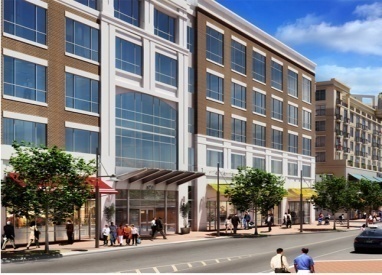 FAÇADE STUDY- PRECAST DESIGN
JOINT CALCULATION AND SEALANT SELECTION
One-stage recessed joints selected
Thermal expansion requires 1” wide joints
Two-Component Polyurethane sealant selected
25% Extensibility
Very good weather resistance
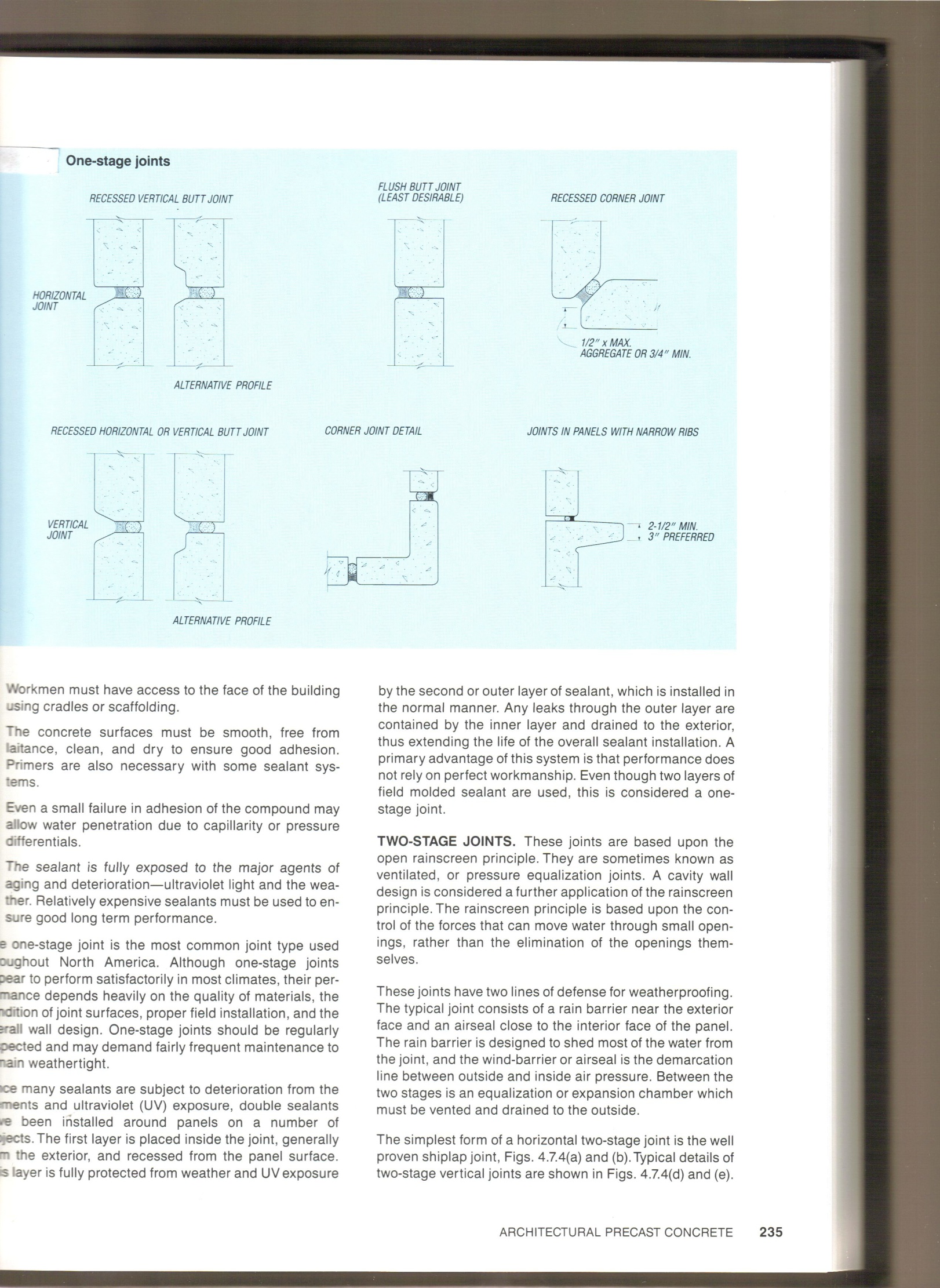 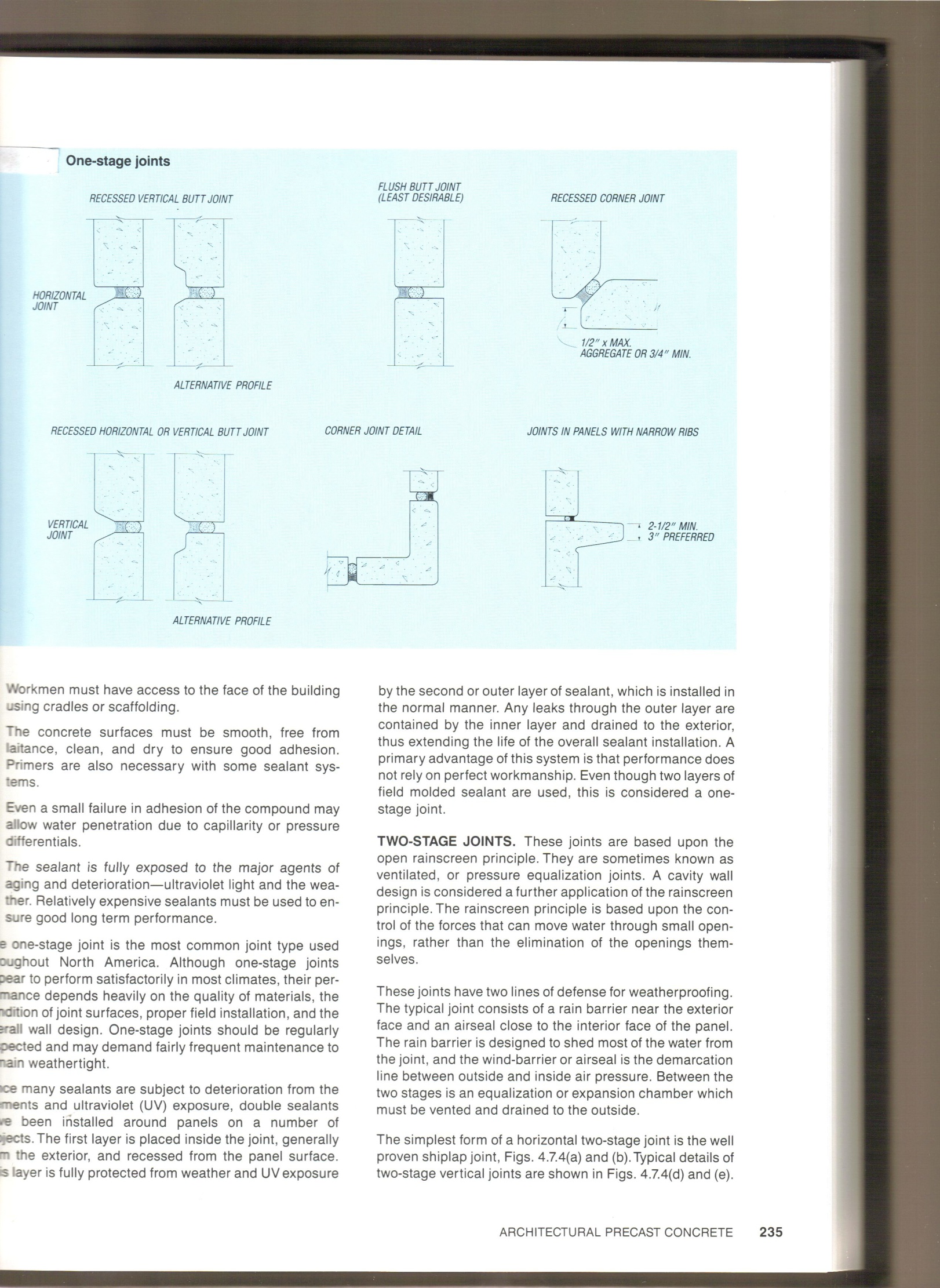 RYAN SARAZEN - STRUCTURAL OPTION
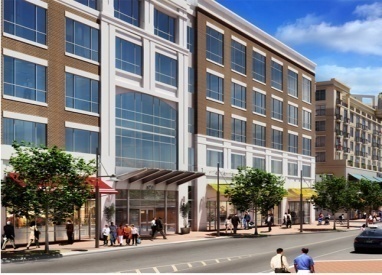 CONSTRUCTION INVESTIGATION-
Cost, Schedule, and Site Layout
RYAN SARAZEN - STRUCTURAL OPTION
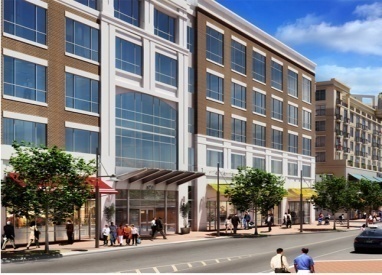 CONSTRUCTION INVESTIGATION- COST
RYAN SARAZEN - STRUCTURAL OPTION
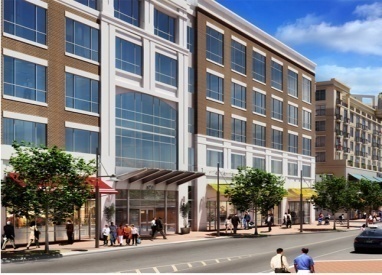 CONSTRUCTION INVESTIGATION- COST
RYAN SARAZEN - STRUCTURAL OPTION
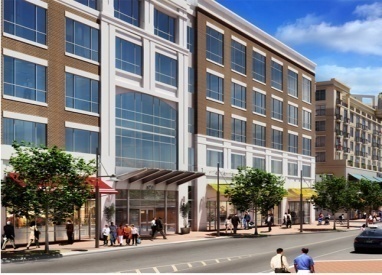 CONSTRUCTION INVESTIGATION- SITE LAYOUT
SITE TRAILERS
TEMPORARY ROAD
DUMPSTERS
PUMP TRUCK/
CRANE
STAGGING AREA
RYAN SARAZEN - STRUCTURAL OPTION
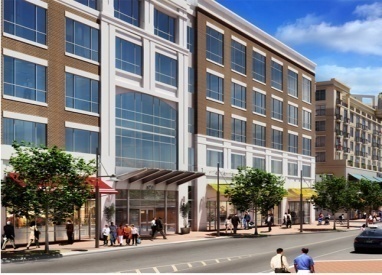 CONSTRUCTION INVESTIGATION- SCHEDULE
17 days total per floor X 5 floors @ 3 days overlap = 73 days 
21 + 73 days = 94 total days or approximately 19 weeks
RYAN SARAZEN - STRUCTURAL OPTION
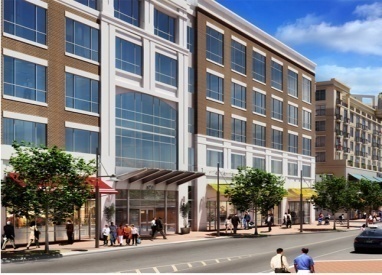 THESIS OBJECTIVES- CONCLUSION
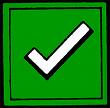 STRUCTURAL DEPTH -		achieve efficiency of  the steel 					design using a concrete-based 					structure

ARCHITECTURAL FAÇADE -		determine and design the most STUDY BREADTH 			efficient 	wall system for the rear 					façade

CONSTRUCTION INVESTIGATION-	determine effects of  the concrete BREADTH				redesign in terms of cost, 						schedule, and site layout
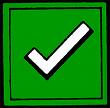 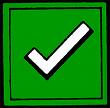 RYAN SARAZEN - STRUCTURAL OPTION
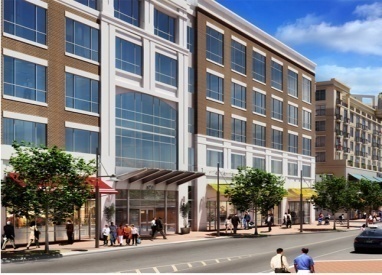 QUESTIONS?
RYAN SARAZEN - STRUCTURAL OPTION
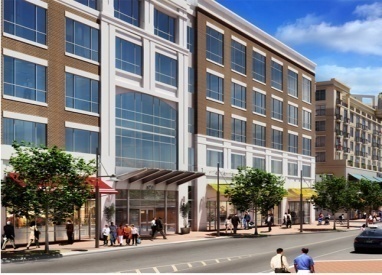 STRUCTURAL DEPTH- LATERAL SYSTEM
WIND LOADING
Rigid structure, Exposure D, Basic Wind Speed = 90 mph
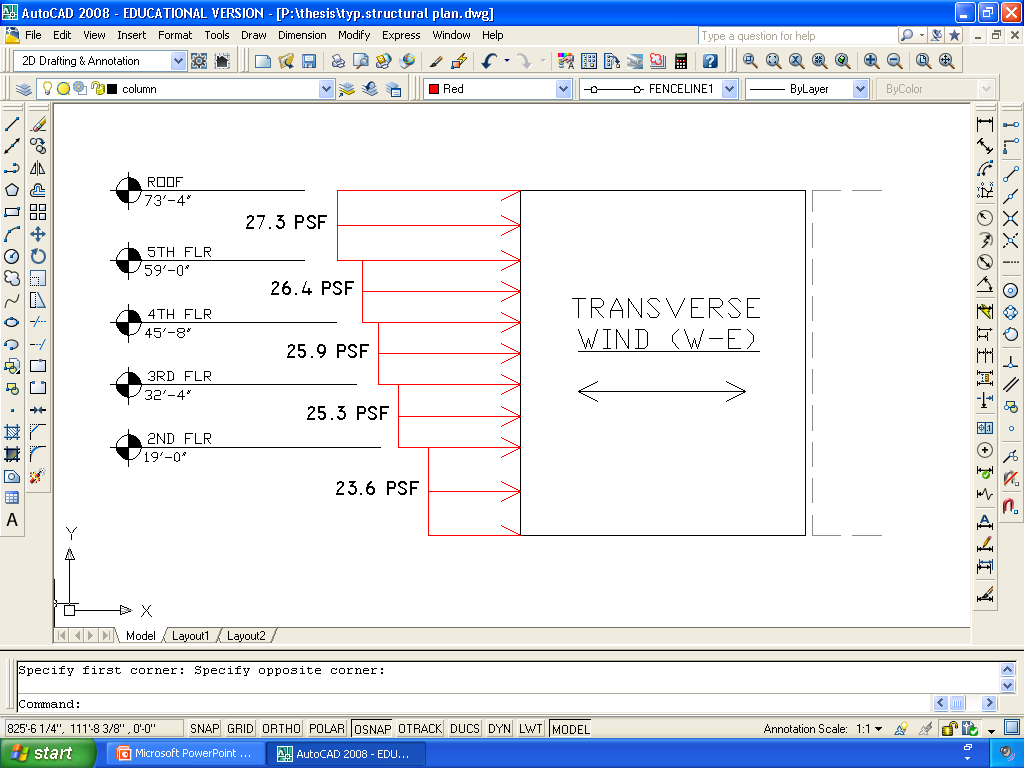 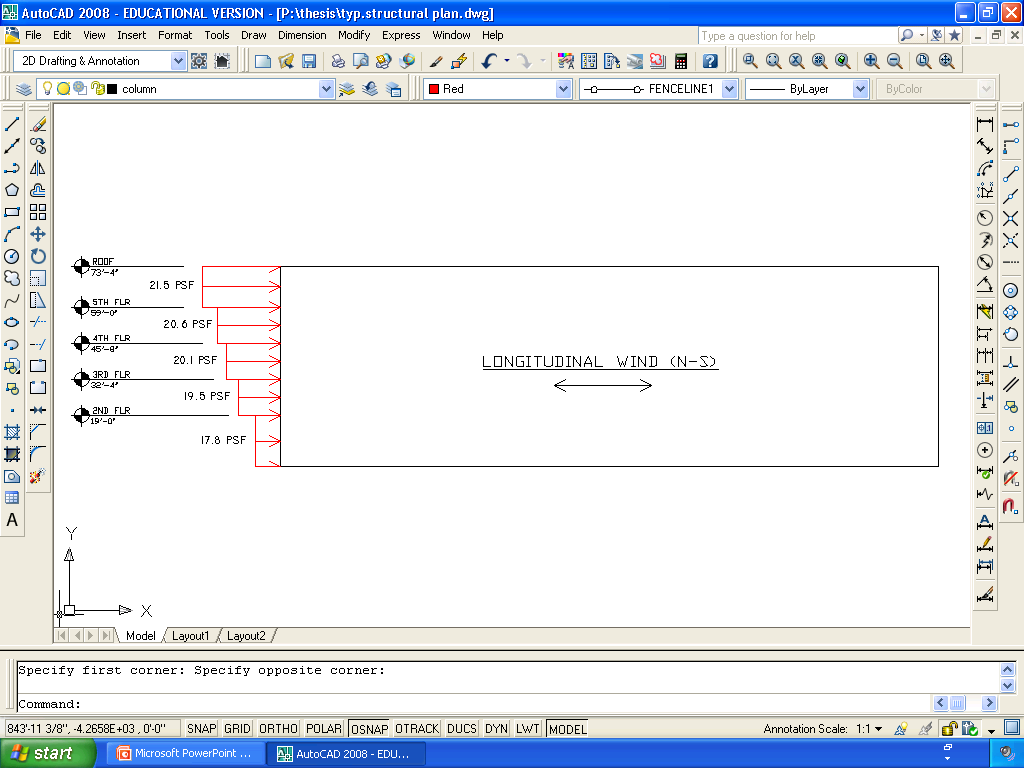 RYAN SARAZEN - STRUCTURAL OPTION
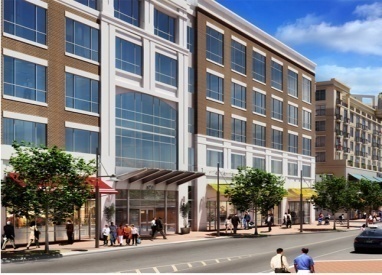 STRUCTURAL DEPTH- LATERAL SYSTEM
SEISMIC LOADING
Site Class – D
Seismic Design Category – B
Importance Factor (I) – 1.0
Seismic Resisting System – Ordinary Reinforced Concrete Shear Walls
Response Modification Factor (R) – 4.0
Deflection Amplification Factor (Cd) – 4.0
Building Period – 0.6678 seconds
Seismic Response Coefficient – 0.0378
Seismic Weight – 9,762 Kips
Design Base Shear – 369 Kips
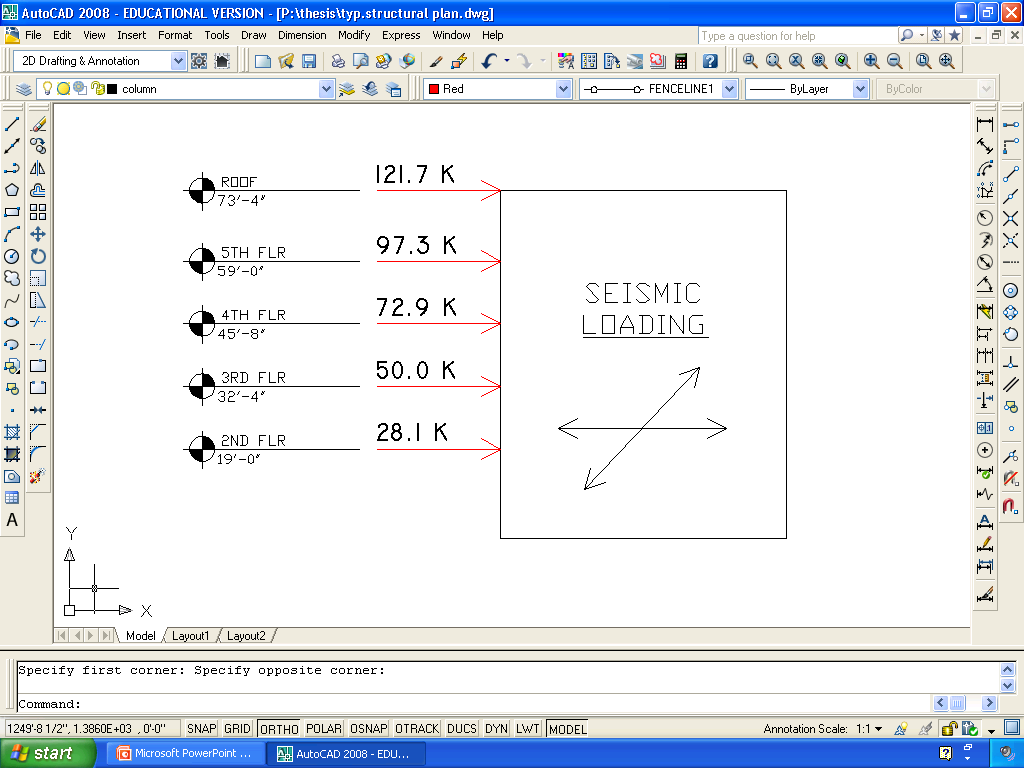 RYAN SARAZEN - STRUCTURAL OPTION